Indirekte virkninger og komplicerede sammenhænge i psykologisk forskning
Jan Ivanouw
Institut for Folkesundhedsvidenskab,
Københavns Universitet
Simple sammenhænge
To forhold er relaterede
Det ene forårsager der andet, eller de er korrelerede
Korrelation mellem A og B kan indebære at A forårsager B, at B forårsager A, eller at C forårsager begge
S-R psykologi
Statistik for tovariabelsammenhænge
Korrelationskoefficienter
Regressionskoefficienter
Odds-ratio
Gennemsnitsforskelle mellem to grupper (X er medlemskab af en af de to grupper)
Trevariabel-sammenhænge
S-O-R (Woodworth)
Tolman: S (starten af labyrint for rotte), O (rottens kognitive kort over labyrinten), R (rottens valg af vej i labyrinten)
O er den medierende faktor
Medierende faktor repræsenterer ofte hypotese om virkningsmekanisme
Eks  Gul feber og Panamakanalen  (Gorgas, 1915):  
X (forekomst af virus), M (transportmekanisme for virus), Y (sygdomsudbrud). Er M dråbesmitte eller moskitobåren smitte?
Medierende variabel
En medierende variabel (M) er led i en kausal kæde
X, den uafhængige variabel, forårsager M
M forårsager Y, den afhængige variabel
Typer af trevariabelsammenhænge
Confounder
Variabel der ændrer sammenhængen mellem X og Y fordi den er relateret til dem begge (storken og de små børn)  -> kontrolvariabel
Covariate 
Variabel med relation til den afhængige variabel, (Y) men ingen eller ringe til den uafhængige (X)
Moderator
Variabel der ændrer retning eller størrelse af effekten af X på Y (evt interaktion, således at forskellige niveauer af moderator påvirker relationen mellem X og Y)
Mediator
Moderator og mediator
Moderator: Under hvilke omstændigheder har X effekt på Y, og/eller på hvor stor effekten er?
Eks: køn, alder, type af psykoterapi, grad af velfungerende parforhold,  problemniveau ved start
Mediator: Hvorfor har X effekt på Y (virkningsmekanismer)?
Eks.: Der er tendens til mindre sygelighed (Y) hos manden i velfungerende  parforhold (X). Virkningsmekanismen (M) kan søges i bestemte interaktioner i parforholdet
Eksempler på mediation
Kønsdiskrimination 1a
129 personer hører historie om chefen der forfremmer mandlig advokat over mere kvalificeret kvindelig
Gr1 = 41 får at vide at kvinden ikke gør noget
Gr2 = 88 får at vide at kvinden protesterer til chefen
Hvor sympatisk virker kvinden (skala 1-7) ?
Gr1: gns 5,31 SD 1,29; Gr2: gns 5,79 SD 0,87
t = 2,16, p = 0,032; signifikant forskel
Kønsdiskrimination 1b
Analyseret som regression
Y = i + s*X (ret linies ligning)
X: PROTEST (ja=1, nej=0)
Y: LIKING (1-7)
LIKING = 5,31 + 0,479*PROTEST (+ e) 
[5,31 + 0,479=5,789]
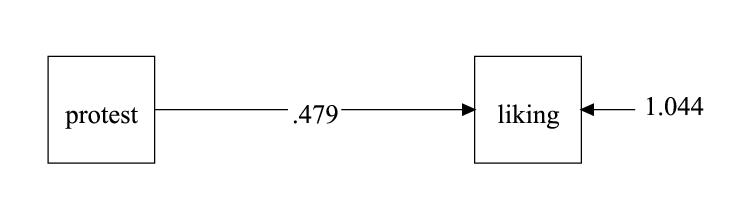 Regressionsmodel
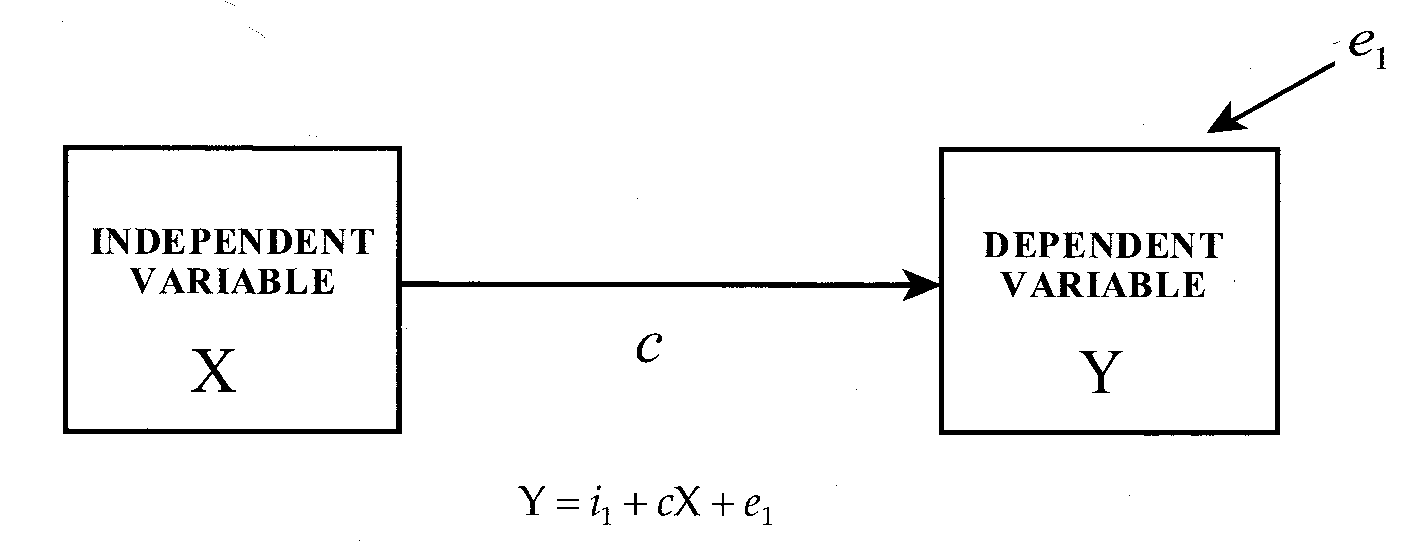 Mplus instruktioner
Title:  Regressionsanalyse kønsdiskrimination1
 data:
      file = protest.txt;
 variable:
      names = liking protest;
model:
      liking ON protest;
Kønsdiskrimination 2
Fpp bliver også spurgt om de synes kvindes handling (protestere eller lade være) er en god ide (RESPAPPR på skala fra 1-7)
Har dette betydning for hvor sympatisk de synes hun er?
Mediationsmodel
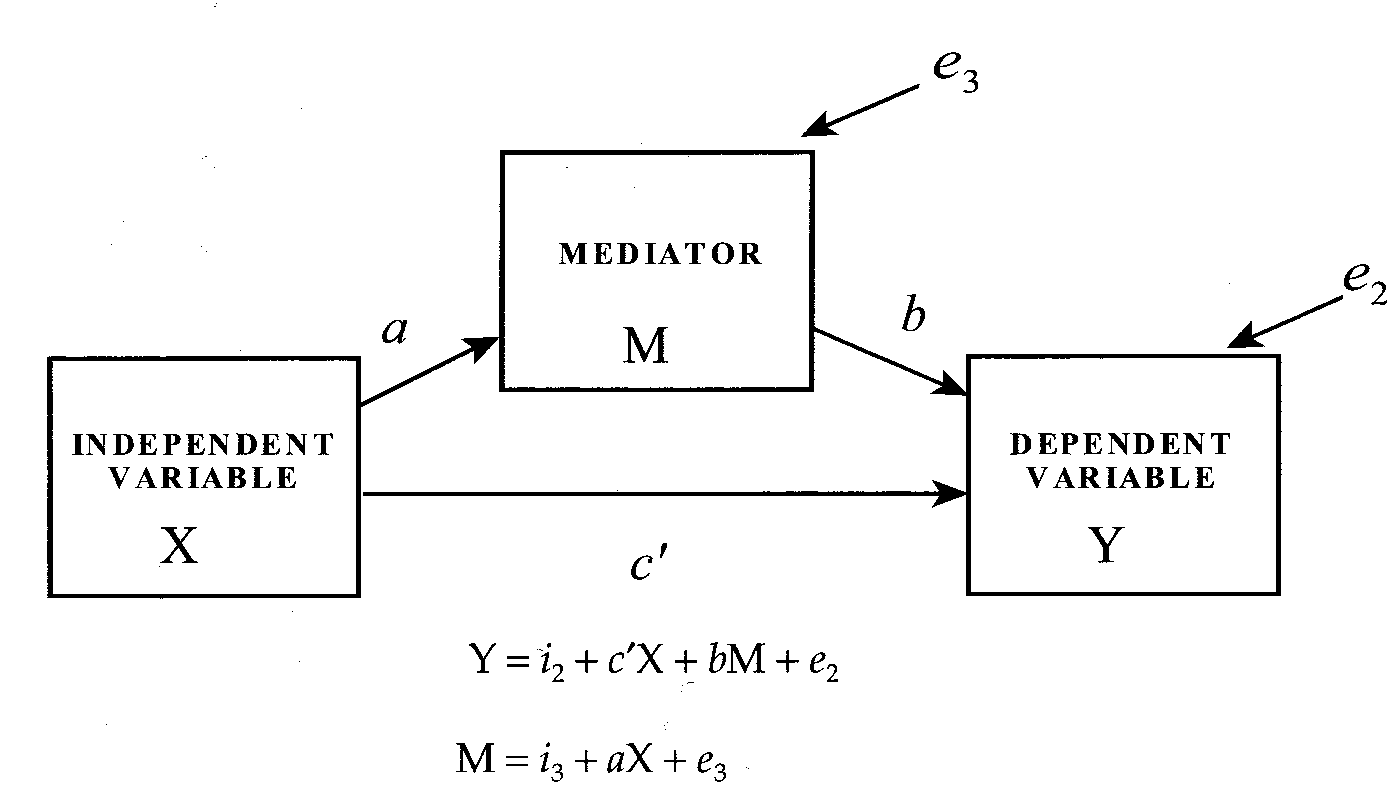 Kønsdiskrimination 2
Mediationsmodel
X: PROTEST (ja=1, nej=0)
Y: LIKING (1-7)
M: RESPAPPR (1-7)
Mplus input mediationsmodel
title: Mediationsmodel
  data:
      file = protest.txt;
  variable:
      names = liking respappr protest;
model:
      liking [Y] ON respappr [M] protest [X];
      respappr [M] ON protest [X];
  Model indirect:
      liking [Y] IND protest [X];
Ustandardiseret model
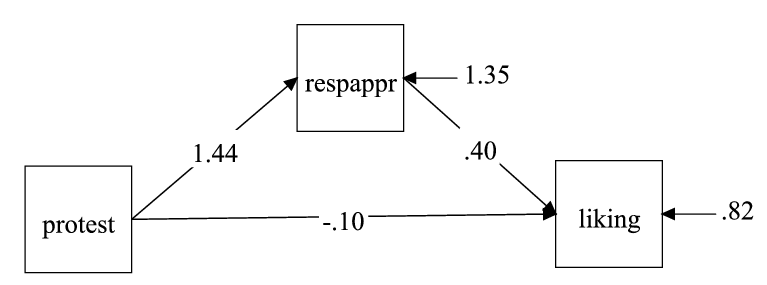 Standardiseret model
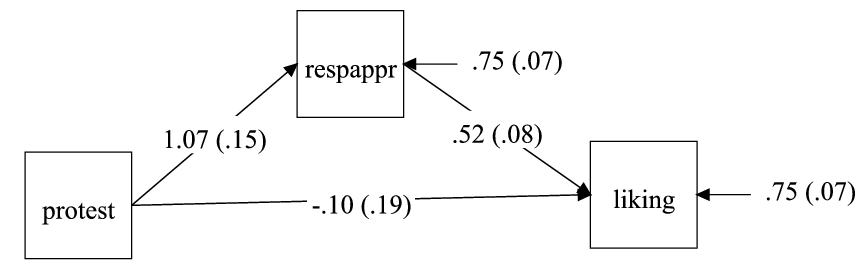 Effekter (standardiserede værdier)
Direkte påvirkning protest (X) liking (Y): -0,096
Påvirkning protest (X) respappr (M): 1,07
Påvirkning respappr (M) liking (Y): 0,52
Indirekte påvirkning X – M – Y: 1,07*0,52=0,55
Samlet påvirkning protest (X) liking (Y): 0,458
[0,55 + (-0,096) = 0,458]
Konklusion: Der er ingen direkte effekt. Den tilsyneladende effekt er formidlet af mediatoren
Effektstørrelsen er moderat (Cohen’s kriterier)
Estimationsmetoder
Hvordan finder man størrelserne af koefficienterne?
Iterative metoder:
Man tildeler koefficienterne nogle tilfældige startværdier og beregner hvilke  dataværdier dette ville svare til. Man beregner hvor godt dette passer med de faktiske dataværdier
Man ændrer på startværdierne til koefficienterne og gentager beregningerne indtil man har fundet de værdier af koefficienterne der passer bedst med data
Estimationsmetoder:
Least squares 
Maximum likelihood
Bayesiske metoder
PC-programmer til estimation
Mplus – Kan bedst anbefales pga simpel syntaks, omfattende datatyper, omfattende analysemuligheder og omfattende hjælpefaciliteter. Ret lav pris. Se www.statmodel.com 
LISREL – Det første program af denne type
EQS
AMOS – SPSS add-on. Dyrt.
Rutiner bygget på R/Splus. Gratis.
Beregning af effektstørrelser
Hvordan sammenfatter man de enkelte koefficienter til samlede effektstørrelser?
En årsagsrække (X – M – Y):
Effekten findes ved at gange de enkelte effekter/koefficienter (pile) sammen
Samlet effekt (X til Y)
Effekten findes ved at lægge alle effekter (direkte som indirekte) der slutter ved Y, sammen
Mødres rygning og alkoholindtag
Alternative hypoteser for effekt på barnets kognitive udvikling
Mødres rygning og alkoholindtag vides at hæmme barnets kognitive udvikling
Sker dette
1) ved at barnet ved fødslen er dårligere rustet, men derefter udvikler sig svarende til sit udgangspunkt
2) ved at barnet ved fødslen er dårligere rustet, men også hæmmes i den efterfølgende udvikling
Mødres rygning og alkoholindtag
N = 594
Moders alkoholindtag i 3. trimester (momalc3 antal genstande/dag)
Moders rygning i 3. trimester (momcig3 antal cigaretter/dag)
Barnets hovedomkreds (proxy for kognitivt potentiale) ved fødsel (hcirc0)
Barnets hovedomkreds ved 36 uger (hcirc36)
Hankøn (male 0 = pige 1 = dreng)
Sort (black 1 = sort 0 = ikke sort)
Mødres rygning og alkoholindtag
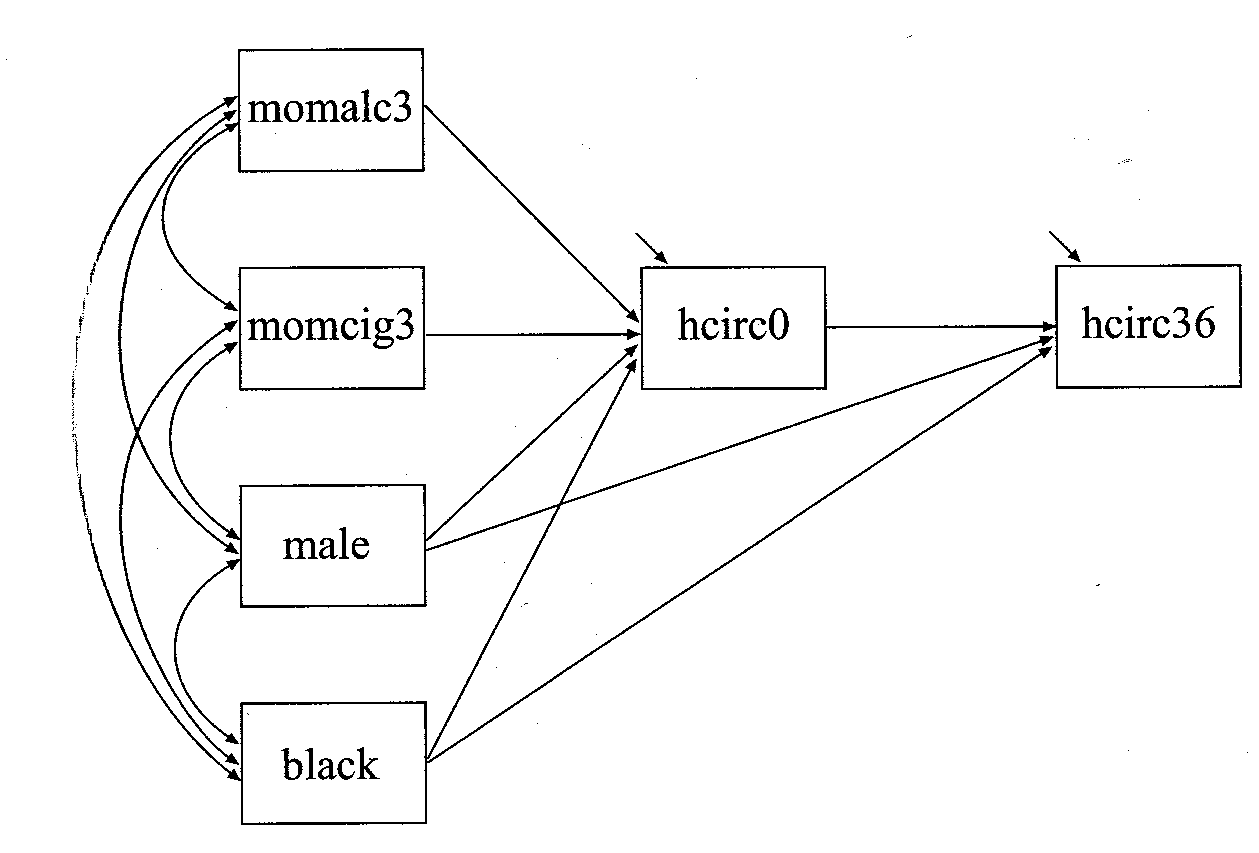 Enkelteffekter (partielle regressionskoefficienter)
Estimate       S.E.  Est./S.E.    P-Value
 HCIRC36  ON
    HCIRC0             0.433      0.037     11.826      0.000
    MOMALC3           -0.054      0.041     -1.327      0.185
    MOMCIG3           -0.003      0.040     -0.068      0.946
    MALE               0.268      0.037      7.203      0.000
    BLACK             -0.039      0.040     -0.978      0.328

 HCIRC0   ON
    MOMALC3           -0.083      0.040     -2.060      0.039
    MOMCIG3           -0.108      0.041     -2.624      0.009
    MALE               0.166      0.039      4.238      0.000
    BLACK              0.194      0.041      4.693      0.000
Effekt af alkohol på 36 mdr
Estimate       S.E.  Est./S.E.    P-Value

  Total               -0.091      0.044     -2.053      0.040
  Total indirect      -0.036      0.018     -2.028      0.043

  Specific indirect

    HCIRC36
    HCIRC0
    MOMALC3           -0.036      0.018     -2.028      0.043

  Direct
    HCIRC36
    MOMALC3           -0.054      0.041     -1.327      0.185
Effekt af cigaretrygning på 36 mdr
Estimate       S.E.  Est./S.E.    P-Value

  Total               -0.049      0.043     -1.147      0.251
  Total indirect      -0.047      0.018     -2.552      0.011

  Specific indirect

    HCIRC36
    HCIRC0
    MOMCIG3           -0.047      0.018     -2.552      0.011

  Direct
    HCIRC36
    MOMCIG3           -0.003      0.040     -0.068      0.946
Mødres rygning og alkoholindtag
Konklusioner:
Signifikant negativ effekt af mødres rygning og alkohol under graviditeten på barnet ved fødslen
Kontrolvariablene male og black er signifikant positive ved fødsel og for drenge også ved 36 mdr (større hovedomkreds)
Der er ikke direkte effekt af rygning og alkohol ved 36 mdr
Der er signifikant indirekte effekt ved 36 mdr af begge dele via mediatoren hovedomkreds ved fødslen
Alkoholindtag og rygning har altså varig effekt pga påvirkning af barnet ved fødslen
Indkomst, arbejde og uddannelse
Sekventielle mediatorer: Hvilken betydning har status af fars arbejde på sønnens indkomst?
Mediatorer: sønnens uddannelse og arbejde 
N = 4.214 mænd
X: Statusniveau af fars arbejde (fathocc)
Y: Søns indkomst (income)
M1: Søns uddannelse (educ)
M2: Søns arbejde (occ)
Kontrolvariable: Antal søskende (numsib) og fars uddannelse (fatheduc)
Mplus input
TITLE: Betydning af fars arbejdes status for sønnens senere indkomst

DATA:
File = Chap6_ocgexample.txt;

VARIABLE:
Names = income occ educ numsib fathocc fatheduc;

MODEL:
income ON educ occ fathocc fatheduc numsib;
occ ON educ fathocc fatheduc numsib;
educ ON fathocc fatheduc numsib;

MODEL INDIRECT:
income IND fathocc;
Indkomst, arbejde og uddannelse
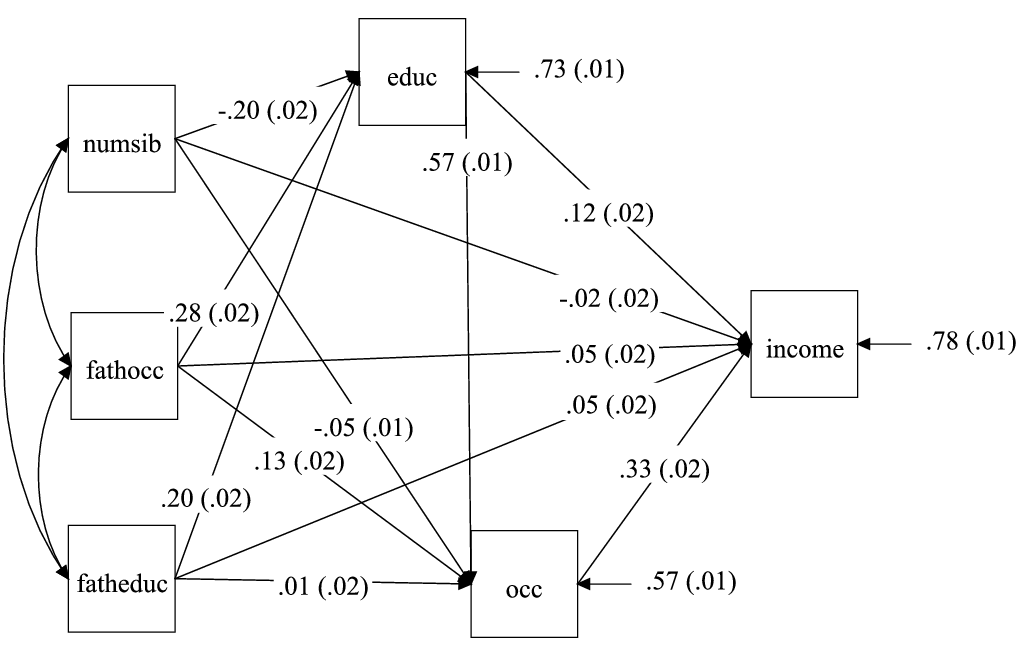 Effektstørrelser: fra fars arbejde til søns indkomst
Estimate       S.E.  Est./S.E.    P-Value
  Total                0.175      0.020      8.828      0.000
  Total indirect       0.125      0.009     13.715      0.000

Specific indirect
INCOME OCC FATHOCC     0.041      0.006      6.977      0.000
INCOME EDUC FATHOCC    0.033      0.006      5.200      0.000
INCOME OCC
EDUC FATHOCC           0.051      0.005     10.770      0.000

Direct
INCOME FATHOCC         0.049      0.019      2.537      0.011

Indflydelse af fars arbejde på søns indkomst via søns uddannelse: 0.033 + 0.051 = 0.084
Moderator og mediator
Moderatorer ved mediation
Kategorial moderator:
Mediationsmodellen (effekterne) kan være forskellig for mænd og kvinder, for indlagte versus ambulante patienter m.v.
Kontinuert moderator:
Mediationsmodellen (effekterne) kan skifte for forskellige værdier af moderatoren. Eksempelvis graden af sygelighed ved behandlingsstart
Mediationsmodel ved dikotom moderator (gruppe 1 og 2)
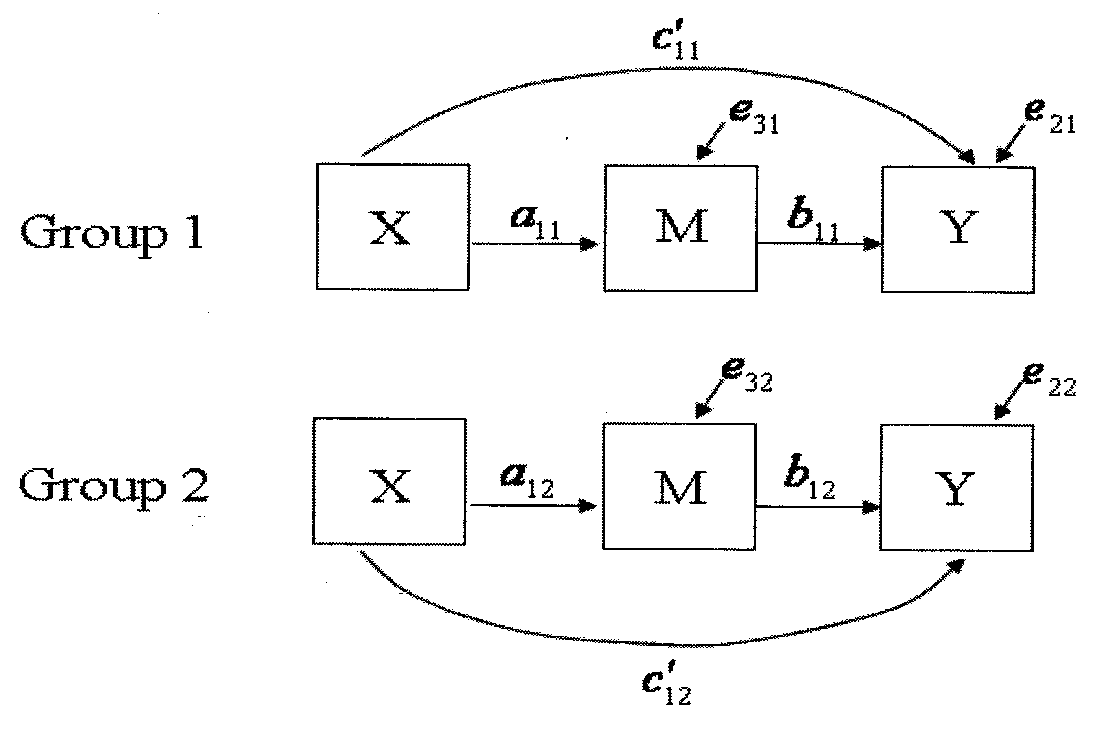 Sekvensanalyse
Sekvensanalyse
En observationsmetode: 
fra en række af begivenheder analyseres overgange mellem forskellige typer, og ensartede overgange samles
Analysemetoder:
Markovanalyse  (Gottmann og Bakeman)
Mediationsmodel
Observerede sekvenser
Eks. Rotte vælger højre eller venstre i labyrint: R L R L R R R L R R R L R L R L R R R 
Det glidende vindue
Lag-position (hvor mange trins afhængighed?)
Transition matrix opstilles (her: lag 1)
Interaktion i voldelige parforhold
Cordova (1993): Sammenligning af tre grupper af parforhold (moderator):
Lykkelige parforhold (HM, n=13)
Ulykkelige, men ikke voldelige (DNV, n=15)
Ulykkelige med mandlig vold (DV, n=29)
Registrering af rækkefølger af hhv negative og positive indlæg fra parterne
Hvor lange sekvenser med negativ gensidighed forekommer?
Interaktion i voldelige parforhold
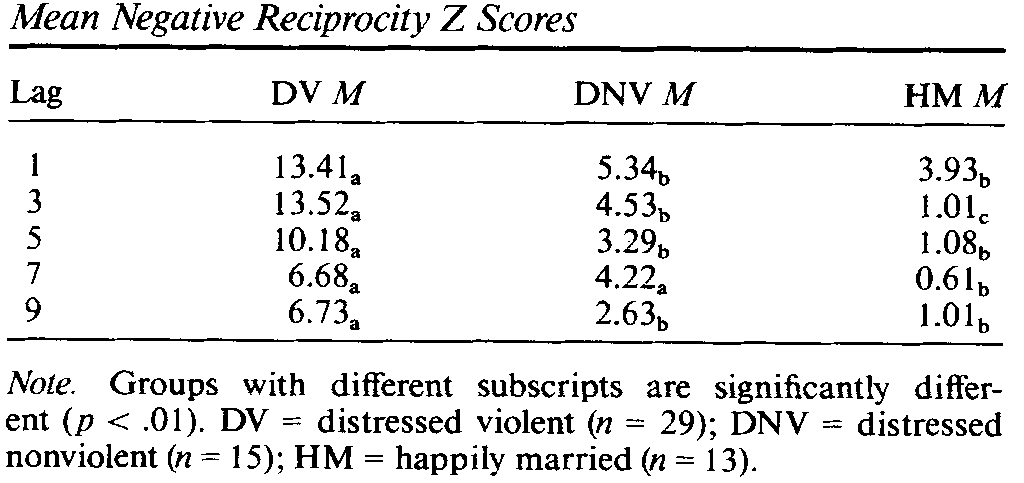 Sekvensanalyse af interventioner i psykoterapi
McCullough (1991): 16 psykoterapiklienter
Videotapeoptagelse
Kodning af interventionstype:
Tolkning af overføring
Anden relationstolkning
Anden type intervention (klarificering)
Kodning af klientens reaktion i de 3 min efter intervention:
Defensiv
Affektiv
Positive og negative reaktioner på interventioner
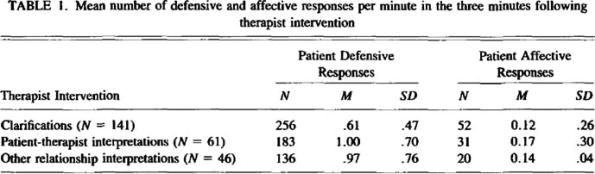 Sammenhæng mellem sekvenser og terapiudbytte
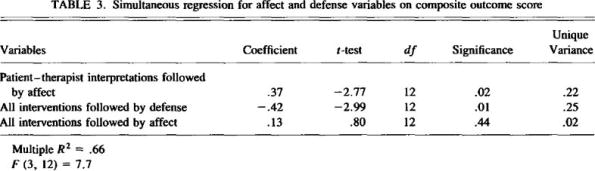 Sekvensanalyse af interventioner i psykoterapi
Kun analyse af to variable i sekvenserne: terapeutens intervention og klientens reaktion
Mangler: hvad påvirker terapeutens valg af intervention? 
Inddragelse af dette ville give bedre billede, og give mulighed for at vurdere direkte og indirekte effekter af interventionerne
Statistisk analyse af sekvenser
Traditionelt er sekvensanalyse foretaget med Klassiske statistiske metoder (variansanalyse, log-lineær analyse), som typiske er begrænset til to-variabelsammenhænge
Anvendelse af nye statistiske analysemetoder for mediation vil kunne forbedre analysemulighederne i sekvensanalyse ved at estimere direkte og indirekte effekter over længere forløb
Longitudinelle modeller
Mediation og longitudinel model
Mediationsmodellen vil ofte være longitudinel, særligt ved sekventielle mediatorer
Mediationsmodellen kan også indgå som enkeltled i en længere række af målinger, således at der ved hvert måletidspunkt kan opstilles X, M og Y-variable
Observerede versus latente variable
Statistik med latente variable
I traditionel statistik anvendes typisk summen af en række items (sumscores)
Hermed indgår den unikke varians fra hvert item, som ikke er relevant for målingen, i sumscoren
Ved kun at anvende den information der er fælles for items, og udelukke den unikke varians, fås mere præcise målinger
Latente variable
Mediation med latente variable
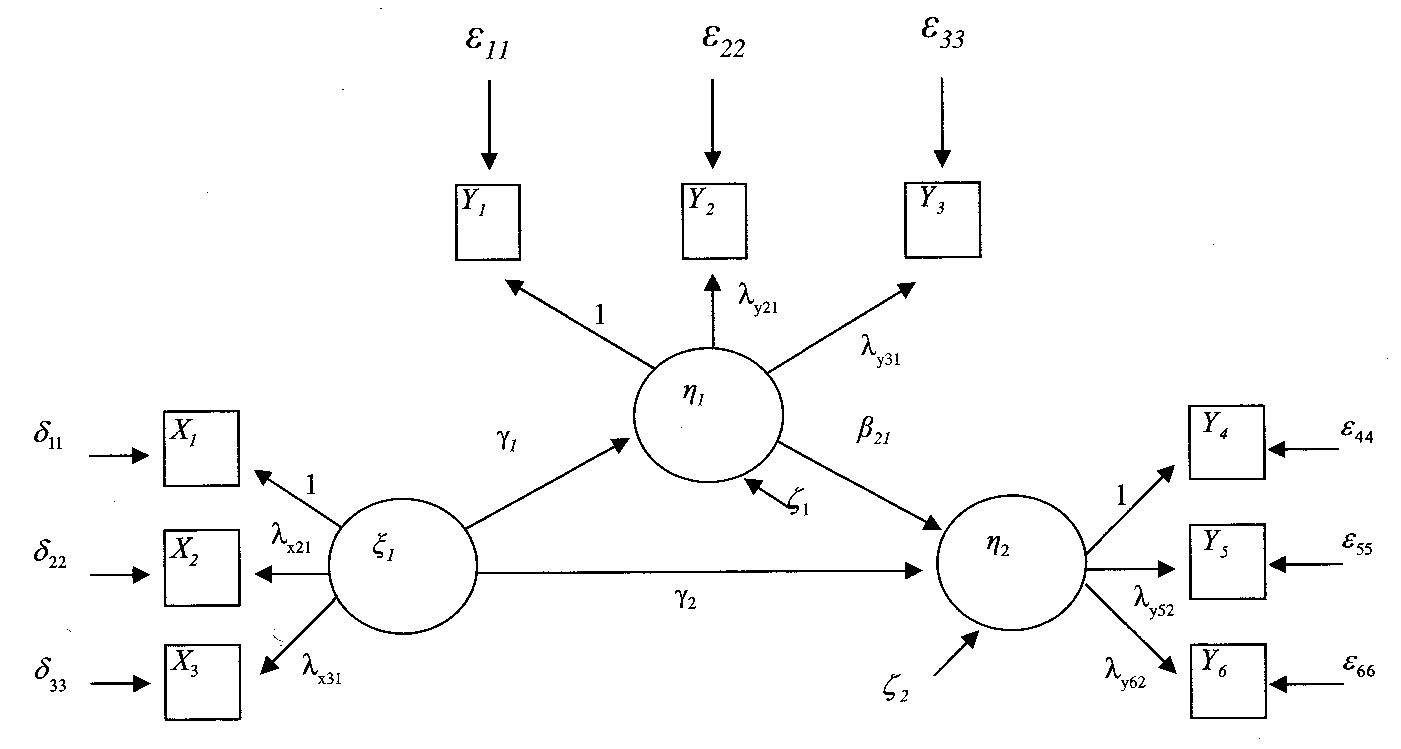 Litteratur
Cordova, J.V., Jacobson, N.S., Gottmann, J.M., Rushe, R & Cox, G. (1993). Negative reciprocity and communication in couples with a violent husband. Journal of Abnormal Psychology, 102(4), 559-564.
Ivanouw, J. (2007). Sequence analysis as a method for psychological research. Nordic Psychology, 59(3), 251-267.
MacKinnon, D.P. (2008). Introduction to statistical mediation analysis. New York: Erlbaum.
McCullough et al. (1991). The relationship of patient-therapist interaction to outcome in brief psychtherapy. Psychotherapy, 28(4), 525-533.
Muthén, B.O., Muthén, L.K & Asparouhov, T. (2016). Regression and mediation analysis using Mplus. Los Angeles: Muthén & Muthén.